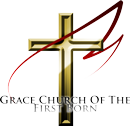 SCRIPTURE LESSON
EPHESIANS 6:10-18
10 Finally, my brethren, be strong in the Lord, and in the power of his might.
11 Put on the whole armour of God, that ye may be able to stand against the wiles of the devil.
12 For we wrestle not against flesh and blood, but against principalities, against powers, against the rulers of the darkness of this world, against spiritual wickedness in high places.
13 Wherefore take unto you the whole armour of God, that ye may be able to withstand in the evil day, and having done all, to stand.
14 Stand therefore, having your loins girt about with truth, and having on the breastplate of righteousness;
15 And your feet shod with the preparation of the gospel of peace;
16 Above all, taking the shield of faith, wherewith ye shall be able to quench all the fiery darts of the wicked.
17 And take the helmet of salvation, and the sword of the Spirit, which is the word of God:
18 Praying always with all prayer and supplication in the Spirit, and watching thereunto with all perseverance and supplication for all saints;
HOW TO DEAL WITH THE STRONGMANPART 1
CHALLENGING
SPIRITUAL
FORCES
SCRIPTURE READING... MATTHEW 12:20-30..
22 Then was brought unto him one possessed with a devil, blind, and dumb: and he healed him, insomuch that the blind and dumb both spake and saw.
23 And all the people were amazed, and said, Is not this the son of David?
24 But when the Pharisees heard it, they said, This fellow doth not cast out devils, but by Beelzebub the prince of the devils.
25 And Jesus knew their thoughts, and said unto them, Every kingdom divided against itself is brought to desolation; and every city or house divided against itself shall not stand
:26 And if Satan cast out Satan, he is divided against himself; how shall then his kingdom stand?
27 And if I by Beelzebub cast out devils, by whom do your children cast them out? therefore they shall be your judges
.28 But if I cast out devils by the Spirit of God, then the kingdom of God is come unto you.
29 Or else how can one enter into a strong man's house, and spoil his goods, except he first bind the strong man? and then he will spoil his house.
30 He that is not with me is against me; and he that gathereth not with me scattereth abroad.
Tonight's study will focus on the subject of how to deal with our enemies in time of Spiritual Warfare!The story we just read should let us understand that we are indeed involved in spiritual warfare!The problem with many of today's children of God is that if an army is not well trained or well equipped chances are they will lose the battle on every front or wind up wounded in action in the heat of the battle.I believe that many in the Church today need to be made aware of  certain things involved in this spiritual war that we are engaged in !  Thus the beginning of this study!!
In scriptures we can read that Jesus only dealt with the main spirits.  After He was made aware of the symptoms, He would then proceed to call out the strongman. (Not The Manisfestation). and here I believe is where one of the major mistakes occurs! many times Christians are casting out a manifestation when we need to recognize who is behind the manifestation and cast the evil spirit out along with the manifestation!!
In the Scripture found in 1 John 4:1...it states...Beloved, believe not every spirit but...TRY THE SPIRIT whether they are of God!.
Every Spirit whether good or bad has it's own manifestation, and we need to recognize these manifestations in order to know what strongman we are dealing with!
I pray this study will help guide us in our understanding as we enter Spiritual Warfare!!
I once heard a minister say in a meeting..."I loose the Spirit of Salvation" in this room and meeting,  beloved there is no spirit of salvation...but there is "The SPIRIT of ADOPTION"by which we cry ABBA FATHER" Rom 8:15 Then there is the SPIRIT OF GRACE AND SUPPLICATION"  Zech 12:10, that will cause them to look upon Jesus, who was pierced!
Beloved every spirit in the spirit world has an assigned task or mission.  The bible teaches us to try the spirit by the fruit it produces!
I will be covering at least the 14 main powers and principalities of satan,  and their manifestations so that we can all be on the same page when dealing with Spiritual Warfare.
For Example... a Familiar Spirit is a counter part of the HOLY SPIRIT.  We must learn to discern between the two by the known fruit, of both  the HOLY SPIRIT and the Familiar Spirit, How can we try them?  if we are not learned of their manifestations we may find ourselves submitting to demons and in battle with God!!
The bible teaches us...in Matthew 7: 16,17....Ye shall know them by their fruit.....a corrupt tree bringeth for evil fruit!
Lets Look at our first spirit..."THE SPIRIT OF BONDAGE"...Romans 8:15..."For ye have not recieved the SPIRIT OF BONDAGE again to fear: but ye have recieved the "SPIRIT OF ADOPTION whereby we cry Abba Father.
What manifestations can we attribute to this strongman called the spirit of bondage...???
a. Anguish of spirit..Ex 6:9.... 9 And Moses spake so unto the children of Israel: but they hearkened not unto Moses for anguish of spirit, and for cruel bondage.
b. Bitterness...Ex. 1:14... 14 And they made their lives bitter with hard bondage, in morter, and in brick, and in all manner of service in the field: all their service, wherein they made them serve, was with rigour.
c. Satanic Captitivity...imprisonment, slavery..2 Tim 2:26...  And that they may recover themselves out of the snare of the devil, who are taken captive by him at his will.
d. Spiritual Blindness...those outside of Christ in darkness. Matt. 4:16... 16 The people which sat in darkness saw great light; and to them which sat in the region and shadow of death light is sprung up.
e. Brokenhearted...in heart, mind, soul and body....Luke 4:18... 18 The Spirit of the Lord is upon me, because he hath anointed me to preach the gospel to the poor; he hath sent me to heal the brokenhearted, to preach deliverance to the captives, and recovering of sight to the blind, to set at liberty them that are bruised,
f. The Oppressed. Acts 10:38... 38 How God anointed Jesus of Nazareth with the Holy Ghost and with power: who went about doing good, and healing all that were oppressed (Not Possessed) of the devil; for God was with him.
g. Enslaved by Addiction...All forms of Addictions...to habitually give one's self up or over to as a constant practice, or to pursue a bad object...Cigarettes, Alcohol, Drugs.
h. Avarice...excessive desire of gain: greed: coveting of wealth, in order to hoard it!
i. Ambition...driving desire to attain honor, superiority, power and money.
j. Excesive Lust...sensuous, sexual desires,
h. Compulsory sin...ropes that bind one to sin...Prov. 5:22... 22 His own iniquities shall take the wicked himself, and he shall be holden with the cords of his sins. A habitual sinner!!
i. Compulsory subjection and Control...John 8:34... 34 Jesus answered them, Verily, verily, I say unto you, Whosoever committeth sin is the servant of sin.
j. Servant..to carry out the wishes of the spirit: to obey him...Rom 6:16... 16 Know ye not, that to whom ye yield yourselves servants to obey, his servants ye are to whom ye obey; whether of sin unto death, or of obedience unto righteousness?
k. Bound....inability to break free...Acts 8:23... 23 For I perceive that thou art in the gall of bitterness, and in the bond of iniquity. Luke 8:26-29....  And they arrived at the country of the Gadarenes, which is over against Galilee.27 And when he went forth to land, there met him out of the city a certain man, which had devils long time, and ware no clothes, neither abode in any house, but in the tombs.28 When he saw Jesus, he cried out, and fell down before him, and with a loud voice said, What have I to do with thee, Jesus, thou Son of God most high? I beseech thee, torment me not.29 (For he had commanded the unclean spirit to come out of the man. For oftentimes it had caught him: and he was kept bound with chains and in fetters; and he brake the bands, and was driven of the devil into the wilderness.)
l.  Overcome...Subdued, made to be the servant of corruption...2:Pet 2:19.... 19 While they promise them liberty, they themselves are the servants of corruption: for of whom a man is overcome, of the same is he brought in bondage.
m.  Captivity...under the power and dominion of another...Rom; 7:23.... 23 But I see another law in my members, warring against the law of my mind, and bringing me into captivity to the law of sin which is in my members.
Romans 8:15-16.... 15 For ye have not received the spirit of bondage again to fear; but ye have received the Spirit of adoption, whereby we cry, Abba, Father.16 The Spirit itself beareth witness with our spirit, that we are the children of God:
Notice the 3 Spirits mentioned in this scripture...
1.  SPIRIT OF BONDAGE...evil spirit of slavery and satanic captivity. he must be bound and cast out..Matthew 12:29... 29 Or else how can one enter into a strong man's house, and spoil his goods, except he first bind the strong man? and then he will spoil his house.
2. SPIRIT OF ADOPTION...ministering spirit that is of God. He is to be loosed and sent forth to break all bondage, and to bring a person into sonship.
3. HUMAN SPIRIT....The deciding factor as to which of the two spirits will dominate.
Romans 8:15-16.... 15 For ye have not received the spirit of bondage again to fear; but ye have received the Spirit of adoption, whereby we cry, Abba, Father.16 The Spirit itself beareth witness with our spirit, that we are the children of God:
Notice the 3 Spirits mentioned in this scripture...
1.  SPIRIT OF BONDAGE...evil spirit of slavery and satanic captivity. he must be bound and cast out..Matthew 12:29... 29 Or else how can one enter into a strong man's house, and spoil his goods, except he first bind the strong man? and then he will spoil his house.
2. SPIRIT OF ADOPTION...ministering spirit that is of God. He is to be loosed and sent forth to break all bondage, and to bring a person into sonship.
3. HUMAN SPIRIT....The deciding factor as to which of the two spirits will dominate.
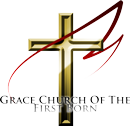 WELCOME TO OUR BIBLE STUDIES NIGHT
WHERE LEARNING GOD’S WORD IS OUR 
SOURCE FOR FIGHTING THE GOOD FIGHT OF 
FAITH!
9/8/2015
19
HOW TO DEAL WITH THE STRONGMANPart 2
CHALLENGING
SPIRITUAL
FORCES
THESE SLIDE PROJECTION STUDIES  ARE FOCUSED ON  THE SCRIPTURAL NAME OF SOME OF THE  “STRONG MEN” SHOWN TO US IN THE BIBLE WHO ARE EVIL SPIRITS, AND THE MANIFESTATIONS PRODUCED BY THEM.

MANY OF THE PROBLEMS OF MANKIND ARE DUE TO THESE EVIL WICKED SPIRITS.  MANY CHRISTIANS HAVE FORMULATED THEIR OWN IDEAS AND MAKE UP THEIR OWN NAMES FOR THEM , BUT THAT IS MAN’S UNDERSTANDING AND NOT GOD’S WISDOM NOR HIS WORD!!

IT IS BECAUSE OF A LACK OF KNOWLEDGE, THAT MANY HAVE BEEN WARRING IN A HIT AND MISS TYPE OF BATTLE. WE BIND SOME OF THE MANIFESTATIONS OF THE “STRONGMEN” AND LET THE EVIL SPIRIT ITSELF REMAIN IN THE BODY. MANY TIMES SOME CHRISTIANS FAIL TO RECOGNIZE AND AREN’T SURE WHAT MANIFESTATIONS BELONG TO WHICH STRONG MAN ! !

DECERNING OF SPIRITS IS A VALUABLE GIFT GIVEN BY THE HOLY SPIRIT AND WE NEED TO PUT IT IN USE IN THE CHURCH TO SET THE PEOPLE FREE!!
THE SPIRIT OF FEAR
FOR GOD HATH NOT GIVEN US THE SPIRIT OF FEAR: BUT OF POWER, AND OF LOVE, AND OF A SOUND MIND…..2 TIM 1:7
In the Scripture found in 1 John 4:1...it states...Beloved, believe not every spirit but...TRY THE SPIRIT whether they are of God!.
Every Spirit whether good or bad has it's own manifestation, and we need to recognize these manifestations in order to know what strongman we are dealing with!
MATTHEW 7:16-20
16 Ye shall know them by their fruits. Do men gather grapes of thorns, or figs of thistles?
17 Even so every good tree bringeth forth good fruit; but a corrupt tree bringeth forth evil fruit.
18 A good tree cannot bring forth evil fruit, neither can a corrupt tree bring forth good fruit.
19 Every tree that bringeth not forth good fruit is hewn down, and cast into the fire.
20 Wherefore by their fruits ye shall know them.
WHAT EXACTLY IS FEAR….??

WEBSTERS DICTIONARY DEFINES FEAR IN THIS MANNER…..
1   An unpleasant often strong emotion caused by anticipation or awareness of danger. 
2:  Anxious concern :  
3:  Profound reverence and awe especially toward God 
4:  Reason for alarm :  As in danger.
EXAMPLES OF FEAR
He was trembling with fear.
Unable to walk the streets without fear of being mugged.
They regarded their enemies with fear and hatred.
I've been trying to overcome my fear of flying.
The doctor's diagnosis confirmed our worst fears.
The government is trying to allay fears of a recession.
Employees expressed fears that the company would go out of business.
He told us about all his hopes and fears.
She has a morbid fear of cats.
LET’S LOOK AT 
SOME OF THE 
MANIFESTATIONS OF THE “SPIRIT OF FEAR”
FRIGHT…HORROR ..PSALMS 55:5…5 Fear and trembling have come upon me; horror and fright have overwhelmed me.
TORMENT…1 JOHN 4:18…18 There is no fear in love; but perfect love casteth out fear: because fear hath torment. He that feareth is not made perfect in love.
TREMBLING…JOB 4:18…14 Fear came upon me, and trembling, which made all my bones to shake.
DREAD……EXODUS 15:16…16 Fear and dread shall fall upon them; by the greatness of thine arm they shall be as still as a stone; till thy people pass over, O Lord, till the people pass over, which thou hast purchased..
HEBREWS 2:14….14 Forasmuch then as the children are partakers of flesh and blood, he also himself likewise took part of the same; that through death he might destroy him that had the power of death, that is, the devil;
NIGHTMARES…NIGHT TERRORS
TERROR….   A SENSE OF DANGER OR IMPENDING EVIL, FORBODING
ANXIETY….WORRY ABOUT TOMOROW
CAREFULNESS. OVERLY CAREFUL , UNDULY CAREFUL
TIMIDITY…..NERVOUSNESS , OR EXITABLE AND TIMID
WORRY……SYNONYM OF FEAR….LACK OF TRUST IN GOD!  THIS DEMON WILL CAUSE A PERSON TO DISTRUST GOD BY BRINGING FEAR TO HIM CAUSING THE PERSON TO WORRY.
SHYNESS…INFERIORITY COMPLEX….REJECTION…… FEAR WILL MAKE A PERSON SHY AWAY CAUSING A PERSON TO BE INTIMIDATED AND MAKE THEM FEEL INFERIOR, WHICH LEADS TO THE THINKING OTHERS MAY REJECT THEM!
FEAR OF MAN……PROVERBS..29:25…  25 The fear of man bringeth a snare: but whoso putteth his trust in the Lord shall be safe.
FEAR OF POVERTY…. ALWAYS BROKE, INSECURE,
PHOBIAS….FEAR OF THE DARK, SMALL SPACES, HIGH ALTITUDE, FEAR OF FLYING, ETC. ETC. ETC.
TENSION, STRESS HEART ATTACKS, LUKE 21:26
21 Then let them which are in Judaea flee to the mountains; and let them which are in the midst of it depart out; and let not them that are in the countries enter thereinto.
22 For these be the days of vengeance, that all things which are written may be fulfilled.
23 But woe unto them that are with child, and to them that give suck, in those days! for there shall be great distress in the land, and wrath upon this people.
24 And they shall fall by the edge of the sword, and shall be led away captive into all nations: and Jerusalem shall be trodden down of the Gentiles, until the times of the Gentiles be fulfilled.
25 And there shall be signs in the sun, and in the moon, and in the stars; and upon the earth distress of nations, with perplexity; the sea and the waves roaring;
26 Men's hearts failing them for fear, and for looking after those things which are coming on the earth: for the powers of heaven shall be shaken.
OPRESSION BY THE “SPIRIT OF FEAR”

FOUR DIFFERENT TYPES OF PERSONS WHO ARE OPPRESSED BY THE “SPIRIT OF FEAR” AND THEIR LIVES  ADVANCE TO THE FOLLOWING STAGE…..

THE HYPERCRITIC……WILL DEVELOP A JUDGING SPIRIT OR A CRITICAL SPIRIT.  THIS CONDITION IS  ONE OF THE MANIFESTATIONS OF THE “SPIRIT OF FEAR” ALSO KNOWN AS “DEPRESSION”. THIS CONDITION MAKES A PERSON , IRRITABLE , RUDE AND CRITICAL.  HE IS OFTEN CRITICAL BEYOND REASON.  THE PERSON MAY FIND PEOPLE UNBEARABLE, AND THUS TURNS THOUGHTS ON THEMSELVES.

INROVERT…. a shy person : a quiet person who does not find it easy to talk to other people….. fetish, hypochondria, intelligence, mania, narcissism, neurosis, pathological, psychosis,, subliminal.

PERFECTIONIST…A PERSON WHO SHOWS SIGNS OF DEPRESSION BECOME UNDULY CAREFUL.  TOO CAUTIOUS, FEAR TO SPEND MONEY, FEAR TO ENJOY PLEASURES OR AMUSEMENTS. CONSTANTLY WORRIED WHETHER THEY TURNED OF THE STOVE, LOCKED THE DOOR, ETC.  RESULTING IN  MIGRANES , TENSION AND STRESS.

HERMIT….. one that retires from society and lives in solitude especially for religious reasons :  recluse
DEMENTED….A PERSON WHO BECOMES DEMENTED MAY SUFFER THESE SYMPTOMS…..AS A RESULT OF “THE SPIRIT OF FEAR……

PARANOIA…a serious mental illness that causes you to falsely believe that other people are trying to harm you
SCHIZOPHRENIA…a psychotic disorder characterized by loss of contact with the environment, by noticeable deterioration in the level of functioning in everyday life, and by disintegration of personality expressed as disorder of feeling, thought (as delusions), perception (as hallucinations), 
DELUSIONS OF GRANDEUR.. A PERSON WHO BELIEVES THEY ARE FAR GREATER THAN ANYONE ELSE.

4.  MADNESS…a state of severe mental illness behavior or thinking that is very foolish or dangerous
INSANITY  
MANIC DEPRESSIVE, PHYCHOSIS, INERT, INACTIVE, SLUGGISH, DREADS TO FACE LIFE, IDLENESS , MELANCHOLIC.

  BELOVED, DEPRESSION IS WHEN ONE IS OPPRESSED BY OUSIDE INFLUENCE.     “THE SPIRIT OF FEAR” IS AN OPPRESSOR!!

WE ARE COMMANDED TO GO AND  “LET THE OPPRESSED GO FREE” 

ISAIAH 58:6……6 Is not this the fast that I have chosen? to loose the bands of wickedness, to undo the heavy burdens, and to let the oppressed go free, and that ye break every yoke?

WE ARE TO MAKE THE EVIL SPIRITS LOOSE THE OPPRESSED!!!
FOUR TYPES OF NERVOUS DISORDERS THAT COULD BE CAUSED BY THE “SPIRIT OF FEAR”

NEUROSIS….AFFECTTING THE NERVES

NERVOUS BREAKDOWNS….

NEURALGIA…A VERY ACUTE PAIN WHICH FOLLOWS THE COURSE OF A NERVE.

NEURITIS….INFLAMATION OF A NERVE

THE END RESULT OF THE “SPIRIT OF FEAR” ARE DEFINITELY  SOME OF THE WORKS OF ANOTHER POWER WHO WORKS IN CONJUCTION WITH THE “SPIRIT OF FEAR”…..AND THAT IS FOR OUR NEXT LESSON…..YOU DON’T WANT TO MISS THIS ! !

REMEMBER THE WORDS OF JESUS…. The Spirit of the Lord is upon me, because he hath anointed me to preach the gospel to the poor; he hath sent me to heal the brokenhearted, to preach deliverance to the captives, and recovering of sight to the blind, to set at liberty them that are bruised,.
THE SPIRIT OF FEAR…..CONT’D
WHAT IS THE MARK OF A TRUE DISCIPLE ??
ANSWER…………………FEARLESNESS !!!!
THE BIBLE TEACHES US THAT WE SHOULD NOT ALLOW FEAR TO OVERTAKE US…………….
2 KINGS 17:37-38
37 And the statutes, and the ordinances, and the law, and the commandment, which he wrote for you, ye shall observe to do for evermore; and ye shall not fear other gods.
38 And the covenant that I have made with you ye shall not forget; neither shall ye fear other gods.
WE ARE TO FEAR NO EVIL……PSALM 23:4…4 Yea, though I walk through the valley of the shadow of death, I will fear no evil: for thou art with me; thy rod and thy staff they comfort me..
WE ARE NOT TO FEAR THE REPROACH OF MEN….ISAIAH 51:77 Hearken unto me, ye that know righteousness, the people in whose heart is my law; fear ye not the reproach of men, neither be ye afraid of their revilings.
WE ARE NOT TO FEAR MAN…..HEBREWS 13:6…6 So that we may boldly say, The Lord is my helper, and I will not fear what man shall do unto me.
WE ARE NOT TO FEAR…PRISON, TRIBULATIONS, SUFFERING…REV 2:10…. 10 Fear none of those things which thou shalt suffer: behold, the devil shall cast some of you into prison, that ye may be tried; and ye shall have tribulation ten days: be thou faithful unto death, and I will give thee a crown of life.
HERE IS WHAT GOD SAYS ABOUT THE FEARFUL…REV 21:8… But the fearful, and unbelieving, and the abominable, and murderers, and whoremongers, and sorcerers, and idolaters, and all liars, shall have their part in the lake which burneth with fire and brimstone: which is the second death..
IN THE BOOK OF JUDGES 7:3…. 3 Now therefore go to, proclaim in the ears of the people, saying, Whosoever is fearful and afraid, let him return and depart early from mount Gilead. And there returned of the people twenty and two thousand; and there remained ten thousand.
HERE IS GODS REMEDY FOR FEAR….AND THE FEARFUL…..
PSALM 34:4… I sought the Lord, and he heard me, and delivered me from all my fears.
ACCORDING TO THE BIBLE THE ONLY FEAR MAN SHOULD HAVE ….
IS THE FEAR OF GOD!!!
BELOVED FEAR IS A DESTROYER …THE HEART THAT IS INDWELT BY JESUS SHOULD HAVE NO ROOM FOR FEAR. 

FEAR CANNOT EXIST WHERE GOD’S LOVE RESIDES!!!
MATTHEW 8 JESUS HAD JUST COME DOWN FROM A MOUNTAIN AND GOT INTO A SHIP AND THE DISCIPLES FOLLOWED HIM WHEN THEY WERE OUT IN THE SEA JESUS WAS RESTING IN THE BACK OF THE SHIP THEN THE WINDS GOT VERY BOISTEROUS AND WATER WAS COMING UP ON THE SHIP AND THE DISCIPLES ALL GOT FEARFUL AND JESUS ADDRESSED THEM…” WHY ARE YE FEARFUL, O YE OF LITTLE FAITH?
BELOVED WHEN WE FULLY LEARN TO PUT OUR HOPE IN CHRIST, THAT’S WHEN WE WILL REALIZE THAT WE WILL HAVE NO REASON TO BE FEARFUL……BECAUSE CHRIST WILL NOT FAIL US!!!!
WHEN WE LEARN TO STUDY GOD’S WORD AND ALLOW SEEDS OF FAITH AND HOPE BE RELEASED IN US FROM THE WORD OF GOD AND THEY BEGIN TO GROW AND BEGIN TO PRODUCE A BOUNTIFUL CROP OF GOD’S LOVE AND OF HOPE IN JESUS CHRIST, ….FEAR WILL HAVE TO LEAVE!!!!!
I BELIEVE EVERY BELIEVER SHOULD FIGHT AGAINST FEAR JUST AS ONE WOULD A PLAGUE.  REFUSE TO LET IT BE A PART OF YOUR LIFE OR YOUR HOME.
END PART TWO.
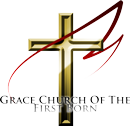 WELCOME TO OUR BIBLE STUDIES NIGHT
WHERE LEARNING GOD’S WORD IS OUR 
SOURCE FOR FIGHTING THE GOOD FIGHT OF 
FAITH!
9/8/2015
41
2 CHRONICLES 7:14
14 If my people, which are called by my name, shall humble themselves, and pray, and seek my face, and turn from their wicked ways; then will I hear from heaven, and will forgive their sin, and will heal their land.
HOSEA 4:6….
My people are destroyed for lack of knowledge:
HOW TO DEAL WITH THE STRONGMANPart 3
CHALLENGING
SPIRITUAL
FORCES
I HAVE BEEN WORKING FOR A COUPLE OF  LANDLORDS ALSO KNOWN AS  PROPERTY OWNERS AND MANY TIMES I’VE BEEN CALLED TO REPAIR THE DAMAGES LEFT BEHIND BY SOME OF THE TENANTS THAT HAD LIVED IN THE APT OR HOUSE!

OFTEN TIMES THE DAMAGES ARE VERY EXCESIVE, KITCHENS NEED A COMPLETE REMAKE, BATHROOMS ARE A SHAMBLE, BEDROOM WALLS ARE A DISASTER, DOORS ARE TRASHED AND BROKEN, SEEMS LIKE NOBODY EVER TOOK CARE OR EVER CLEANED UP THE PLACE.

I  HAVE STUDIED THE SITUATIONS ON SOME OF MY FINDINGS AND I HAVE LIKENED THEM TO WHAT SOME OF THE EVIL SPIRITS DO TO PEOPLE ONCE THEY POSSES AN INDIVIDUAL.

THE DAMAGES LEFT BEHIND ARE VERY REAL AND SOMETIMES INCURABLE!
OUR SERIES “HOW TO DEAL WITH THE STRONGMAN” OR POWERS AND PRINCIPALITIES WILL CONTINUE WITH THIS NEXT  MOST POWERFUL OF ALL OF SATANS DEMONIC AND EVIL FORCES….A GENERAL OF GENERALS IN SATANS ARMY..
THE DUMB
AND DEAF SPIRIT
LET’ S TURN IN OUR BIBLE TO 
MARK 9:25,26
25 When Jesus saw that the people came running together, he rebuked the foul spirit, saying unto him, Thou “dumb and deaf spirit”, I charge thee, come out of him, and enter no more into him.
26 And the spirit cried, and rent him sore, and came out of him: and he was as one dead; insomuch that many said, He is dead.
NOTICE WHEN JESUS REBUKED THIS FOUL SPIRIT IN THIS SCRIPTURE…HE IDENTIFIED IT AS ONE SPIRIT BY NAME…”THOU DUMB AND DEAF SPIRIT” 
( HE WAS SPEAKING IN A SINGULAR TERM) NOT TWO DIFFERENT SPIRITS BUT ONE…I CHARGE YOU , COME OUT OF HIM AND ENTER NO MORE INTO HIM” 
BELOVED THIS IS ONE MEAN SPIRIT WHICH CAUSES MANY PROBLEMS. MANY SIDE EFFECTS ARE THE DIRECT RESULT OF IT OCCUPYING HIS SPACE IN THE BODY OF AN INDIVIDUAL !!!!!!
LET US SEE IN SCRIPTURE HOW ONE OF THE MANIFESTATION IS DISPLAYED BY THIS DEMON…..
IN THE STORY OF MARK 9:17-29… WE HAVE THE ACCOUNT  OF ONE WHO BROUGHT HIS SON TO JESUS AND SAID….
“ HE HAS A DUMB SPIRIT”…..
THEN HE PROCEEDS TO EXPLAIN AND DESCRIBE TO JESUS ALL THE MANIFESTATIONS  OF THIS WICKED SPIRIT IN HIS CHILD:  IN OTHER WORDS, HOW HE AFFECTS AND COMPELS HIM TO GO TO CERTAIN PLACES. THEN HE DASHES HIM DOWN, AND HE FOAMS AT THE MOUTH, AND GRINDS HIS TEETH, AND PINETH AWAY (FALLS IN TO A MOTIONLESS STUPOR, AND BECOMES RIGID.
HERE IN THIS PARTICULAR STORY WE SEE ONE OF THE MANY MANIFESTATIONS OF THIS EVIL SPIRIT CALLED….”EPILEPSY”
WEBSTER DICTIONARY DEFINES THE SYMPTOM IN THIS MANNER….SEIZURES, FITS, CONVULSIVE MOTIONS OF THE MUSCLES, AND LOSS  OF CONCIOUSNESS.
LET’S LOOK AT “EPILEPSY” FROM  A MEDICAL WORLD’S POINT OF VIEW
According to the Institute of Medicine report, Epilepsy Across the Spectrum, epilepsy is a complex spectrum of disorders characterized by two or more unprovoked seizures separated by at least 24 hours. The disorder affects newborns and seniors, men and women, teens and professionals.
Epilepsy is invisible and shrouded in stigma. Which makes it all the more important to increase awareness of the prevalence and mortality statistics associated with this condition.
1. More prevalent than breast cancer
More than 65 Million people around the world are living with epilepsy. That's just shy of 1% of the world's population. In the US alone, there are more than 2.2 Million people living with a diagnosis of epilepsy. That number grows dramatically each year.
2.  Third most common disorder….
Epilepsy is the third most common neurological disorder in the US after Alzheimer’s and stroke. According to the Institute of Medicine, there are more than 150,000 new cases diagnosed each year in the US alone. More than 20% of those cases are children under the age of 15.

Epilepsy affects 1 in 100 adults and 1 in 20 children. According to the Epilepsy Foundation, approximately 1 in 26 people of all ages will develop epilepsy at some point in their life.
3. Deadly serious
Though people don't like to talk about it, epilepsy and seizures have a higher death rate than breast cancer or HIV and AIDS. According to Alicia Goldman, MD, of Baylor College of Medicine, Sudden Unexpected Death from Epilepsy (SUDEP) is vastly underestimated and could affect as many as 18% of people with epilepsy.
SUICIDE IS ALSO SEEN IN THE PICTURE AS A MANIFESTATION OF THE “DUMB AND DEAF SPIRIT”  …NOTICE ALSO WHAT THE SCRIPTURES DECLARE…”AND IT HAS OFTEN CAST HIM INTO THE FIRE (ATTEMPTING TO BURN HIM TO DEATH) AND ALSO HAS CAST HIM INTO THE WATER( IN ORDER TO DROWN HIM AND DESTROY HIM) !! MARK 9:22
TOO OFTEN WE HEAR OF A PERSON ATTEMPTING SUICIDE BY CUTTING THEIR WRISTS OR THROWING THEMSELVES OFF A HIGH PLACE, OR EVEN HANGING THEMSELVES. ALL MANNER OF SUICIDE IS CAUSE BY THIS EVIL SPIRIT AND MUST BE CAST OUT OF A PERSON!
THE FOLLOWING FACTS ARE GATHERED BY THE WORLD SUICIDE.ORG ORGANIZATION
Over one million people die by suicide worldwide each year. 
The global suicide rate is 16 per 100,000 population.
On average, one person dies by suicide every 40 seconds somewhere in the world. 
1.8% of worldwide deaths are suicides.
Global suicide rates have increased 60% in the past 45 years.
Over 90 percent of people who die by suicide have a mental illness at the time of their death.
And the most common mental illness is depression.
Untreated mental illness (including depression, bipolar disorder, schizophrenia, and others) are the cause for the vast majority of suicides. Wrong…the direct cause is the Dumb and Deaf Spirit!!!  Depression, bipolar, schizophrenia, are only long term effects of the demonic spirit!!!!
Many people die by suicide because depression is triggered by several negative life experiences, and the person does not receive treatment – or does not receive effective treatment – for the depression. (Some people need to go through several treatments until they find one that works for them.)
IN MARK 9:23 …JESUS STRESSES THE IMPORTANCE OF …BELIEVING WHILE CASTING OUT THIS STRONGEST OF ALL SPIRITS, HE SAID…
”ALL THINGS ARE POSSIBLE TO HIM THAT BELIEVETH”. HE ALSO SAID IN VERSE 29…THIS KIND CAN COME FORTH BY NOTHING BUT BY PRAYER AND FASTING”
BELOVED, PRAYER AND FASTING ARE A MINISTER’S VALUABLE TOOLS BECAUSE THEY ARE A REMEDY FOR UNBELIEF AND DOUBT!!
SO IN MINISTERING  TO AN EPILEPTIC,  OR ONE WHO IS SUICIDAL ONE SHOULD BE WELL PREPARED TO CAST OUT THE “DUMB AND DEAF SPIRIT”
LET US LOOK AT THE STORY IN MARK 7:32-35…. 
32 And they bring unto him one that was deaf, and had an impediment in his speech; and they beseech him to put his hand upon him.
33 And he took him aside from the multitude, and put his fingers into his ears, and he spit, and touched his tongue;
34 And looking up to heaven, he sighed, and saith unto him, Ephphatha, that is, Be opened.
35 And straightway his ears were opened, and the string of his tongue was loosed, and he spake plain.
HERE IN THESE SCRIPTURES WE CAN EASILY SEE ANOTHER MANISFESTATION OF THE “DUMB AND DEAF SPIRIT”

CALLED “TONGUE TIED”….PEOPLE GAG AS THEY ATTEMPT TO SPEAK BUT THE TONGUE IS UNABLE TO CLEARLY SPEAK WORDS INTELLIGIBLY .

WEBSTER DEFINITION……limited mobility of the tongue due to a short frenulum connecting its underside to the floor of the mouth
THE BIBLE SAYS THAT THEY BESEECHED HIM TO PUT HIS HANDS ON HIM…VERSE # 32
 VERSE 33 …JESUS TOOK THE PERSON AWAY FROM EVERYONE ON THE SIDE…AND THERE HE…..DID THE FOLLOWING……

 put his fingers into his ears, and he spit, and touched his tongue;
34 And looking up to heaven, he sighed, and saith unto him, Ephphatha, that is, Be opened.
35 And straightway his ears were opened, and the string of his tongue was loosed, and he spake plain.
OVER IN THE GOSPEL OF MATTHEW CHAP. 17:14-18… GIVES US ANOTHER ACCOUNT OF THE SAME CHILD WHO WAS DELIVERED OF THE DUMB AND DEAF SPIRIT BY JESUS IN MARK 9:17-29
MATTHEW 17:15 HOWEVER LISTS ANOTHER MANIFESTATION OF THIS SPIRIT…. 
15 Lord, have mercy on my son: for he is lunatick, and sore vexed: for ofttimes he falleth into the fire, and oft into the water.
“LUNATIC”….IS ALSO CALLED “MOONSTRUCK”  THE DICTIONARY CALLS IT “INSANITY OR MADNESS”
THIS CONDITION IS REALLY CAUSED BY THIS DEMON WHICH USUALLY ATTACKED AT THE TIME OF A FULL MOON IN ORDER TO BLAME IT ON THE MOON!!
IN MATT: 17: V. 18….AND JESUS REBUKED THE DEVIL; AND HE DEPARTED OUT OF HIM AND THE CHILD WAS CURED FROM THAT VERY HOUR!!
BELOVED WHEN THE PROPER WORK WAS DONE, THE PROPER RESULTS WERE OBTAINED. IF WE APPLY NEW TESTAMENT PRINCIPLES WE WILL GET NEW TESTAMENT RESULTS..!!!
LET US NOW LOOK AT THE GOSPEL OF LUKE…9:38-40…. 38 And, behold, a man of the company cried out, saying, Master, I beseech thee, look upon my son: for he is mine only child.
39 And, lo, a spirit taketh him, and he suddenly crieth out; and it teareth him that he foameth again, and bruising him hardly departeth from him.
40 And I besought thy disciples to cast him out; and they could not.
NOTICE THAT THE FATHER NEW IT WAS A DEMONIC SPIRIT AND HE ACTUALLY IDENTIFIED THE PROBLEM OF HIS SON!!! NOT ONLY THAT, HE NEW IT WAS A DEMON SPIRIT THAT COULD BE CAST OUT!!!
OVER IN MATTHEW 12:22…THEN WAS BROUGHT UNTO HIM ONE POSSESSED WITH A DEVIL, BLIND, AND DUMB AND HE HEALED HIM INSOMUCH THAT THE BLIND AND DUMB BOTH SPAKE AND SAW!!!

IMPORTANT TO REMEMBER IS THAT JESUS DID A COMPLETE DELIVERANCE AND HEALING AT THE SAME TIME!........  NO HALF WAY HERE!!!

TODAY I WANT TO REMIND US ALL THAT A BLIND PERSON WHO HAS RECEIVED JESUS AND NOW IS A CHRISTIAN BUT IS STILL BLIND MAY STILL BE BLIND BECAUSE OF THE EFFECTS OF THE DAMAGE OF BEING BLIND OVER A PERIOD OF TIME!! 

THE BOY WHO MAY HAVE BEEN THROWN IN THE FIRE MAY HAVE RECEIVED PERMANT DAMAGE TO THE SKIN, YOU MAY CAST OUT A SPIRIT BUT THEN A HEALING PRAYER MAY STILL BE NEEDED BECAUSE OF THE DAMAGE LEFT BEHIND!!
AS STATED IN THE BEGINNING OF THIS PORTION OF STUDY …PROPERTY OWNER SOMETIMES ARE FORCED TO EJECT CERTAIN TENANTS AND SOMETIMES THE DAMAGES THEY LEAVE BEHIND ARE VERY HARD AND VERY COSTLY!!
IF YOU WERE A LANDLORD AND HAD TO CAST OUT SOME TENANTS YOU WOULD STILL HAVE THE DAMAGES TO REPAIR. WE SHOULD THEN INVITE THE HOLY SPIRIT TO MINISTER TO THE WOUNDS… FOR WE KNOW THAT JESUS DOESN’T ALWAYS DO AN INSTANTANEOUS HEALING. SOMETIMES THE HEALING IS A GRADUAL PROCESS BUT IT CAN ALSO BE INSTANTANEOUS!!!
SOME PEOPLE IF NOT TREATED PROPERLY AFTER A DEMON IS CAST FROM THEIR LIFE MAY STILL HARBOR SOME FORM OF RESENTMENT BECAUSE THE HEALING DIDN’T TAKE PLACE….THEN THEY JUST SIT BY AND MURMER AND COMPLAIN AND THE DEMON COMES BACK TO HIS HOUSE AND THE CONDITION OF THAT PERSON IS SEVEN TIMES WORSE!!!
WE HAVE LOOKED AT SOME OF THE MANIFESTATION OF THIS DEMON…THE DUMB AND DEAF SPIRIT.. NOW FOR A  LIST OF OTHER MANIFESTATIONS……
DUMBNESS…MARK 9:25                                                         15.  PROSTRATION..MARK 9:26
INNER EAR DISEASE….                                                             16.  BRUISING…..LUKE 9:39
LUNATIC…MATT. 17:15                                                            17.  COMPELS…..
EPILEPSY….MARK 9:20                                                            18.  DRIVES
WALLOWING…..                                                                       19.  INSANITY MARK 9:17
CONVULSIONS…                                                                       20. MADNESS, HYDROPHOBIA 
TEARING…MARK 9:18,26                                                       21. SCHIZOPHRENIA
SEIZURES….MARK 9:18                                                           22. BLINDNESS
FOAMING AT THE MOUTH…LUKE 9:39                                23.  EYE DESEASE.
PINETH AWAY….MOTIONLESS STUPOR MARK 9:18
GNASHING OF TEETH…MARK 9:18
SUICIDAL TENDENCIES MARK 9:22
CRYING…MARK 9:26
BURN/ DROWN…MARK 9:22
END PART 3
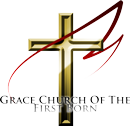 HOW TO DEAL WITH THE STRONGMANPart 3
CHALLENGING
SPIRITUAL
FORCES
WELCOME TO OUR BIBLE STUDIES NIGHT
WHERE LEARNING GOD’S WORD IS OUR 
SOURCE FOR FIGHTING THE GOOD FIGHT OF 
FAITH!
9/8/2015
69
2 CHRONICLES 7:14
14 If my people, which are called by my name, shall humble themselves, and pray, and seek my face, and turn from their wicked ways; then will I hear from heaven, and will forgive their sin, and will heal their land.
HOSEA 4:6….
My people are destroyed for lack of knowledge:
THE FOLLOWING SCRIPTURE IS VERY IMPORTANT TO REMIND OURSELVES DURING THIS PORTION OF OUR BIBLE STUDIES IS THE FOLLOWING…….
LUKE 10:19….BEHOLD, I GIVE UNTO YOU POWER TO TREAD ON SERPENTS AND SCORPIONS, AND OVER ALL THE POWER OF THE ENEMY: AND NOTHING SHALL BY ANY MEANS HURT YOU!!
POWER UNLIMITED, POWER TO FIGHT, POWER TO BE VICTORIOUS,  POWER TO BRING GLORY TO HIS NAME!!!
TONIGHT WE WILL BE CONCENTRATING ON ANOTHER ONE OF SATAN’S GENERALS OF GENERALS………
THE SPIRIT OF INFIRMITY
Luke 13:11  “AND BEHOLD, THER WAS A WOMAN WHICH HAD A “SPIRIT OF INFIRMITY” EIGHTEEN YEARS, AND WAS BOWED TOGETHER, AND COULD IN NO WISE LIFT UP HERSELF.
TODAY IN THE MEDICINE WORLD THE BEST WAY OR THE ONLY SOLUTION TO INFIRMITIES IS TO BUILD UP A PERSONS IMMUNE SYSTEM IN THE BODY IN ORDER TO FIGHT BACK INFECTIONS, VIRUSES, FEVERS, FUNGUS, ASTHMA, HAY FEVER, ARTHRITIS, ETC, ETC, ETC.
MEDICATIONS, MEDICINES, ANTIBIOTICS, ARE PUMPED INTO THE BODY AT A DR’S ORDERS YET NO QUESTIONS ARE ASKED BY MANY FOLKS AS TO WHY DOES THIS CONDITION EXIST!!
BELOVED IMMUNITY IN THE BODY IS THE ABILITY FOR THE BODY TO RESIST AND OVERCOME INFECTIONS !!
THE SPIRIT OF INFIRMITY WORKS VERY CLOSELY WITH THE DUMB AND DEAF SPIRIT!  THEIR MANIFESTATIONS ARE TO BRING ANYONE DOWN TO THEIR KNEES, CURSE GOD AND DIE!!
IN THE STORY WE JUST READ … THE WOMAN WAS IN A STATE OF ….”HUNCHBACK” FOR EIGHTEEN YEARS, 12 And when Jesus saw her, he called her to him, and said unto her, Woman, thou art loosed from thine infirmity.
13 And he laid his hands on her: and immediately she was made straight, and glorified God.
IT WAS THE DEMONIC SPIRIT CALLED THE “SPIRIT OF INFIRMITY” THAT HAD HER IN THAT POSITION ALL THOSE YEARS!
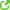 8
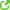 THIS SPIRIT CAN BRING ON MANY FORMS OF DISEASES AND OR INFIRMITIES!   
FROM HUNCHBACK TO A MILD COLD AND EVERY THING ELSE IN BETWEEN IS A DIRECT RESULT OF THIS WICKED SPIRIT EITHER BY POSSESION OR OPRESSION.
IT IS MOST INTERESTING TO NOTE THAT GOD HAS GIVEN US CERTAIN POWERS TO FIGHT BACK WITH…AND ALSO SAID…IN JAMES 4:7  RESIST THE DEVIL, AND WILL FLEE FROM YOU!!!
THEN OVER IN 1 PETER 5:8,9…. Be sober, be vigilant; because your   adversary the devil, as a roaring lion, walketh about, seeking whom he may devour:
 9 Whom resist stedfast in the faith, knowing that the same afflictions are accomplished in your   brethren that are in the world.
THE WORD RESIST MEANS TO  WITHSTAND AN ATTACK….THE SPIRITY OF INFIRMITY LOVES TO ATTACK THE BODY AT ANYTIME HOWEVER WE ARE TO MAKE A PLANNED RESISTANCE AGAINST THE GERMS OR EVIL ATTACK.

THE QUESTION HERE IS DO CHRISTIANS  SURRENDER WITHOUT A STRUGGLE?  

WE NEED NOT SURRENDER AT ALL !!  WE HAVE POWER OVER ALL THE POWER OF THE ENEMY!!!

ONE OF THE REASONS WHY MANY PEOPLE ARE SICKLY ALL THE TIME IS BECAUSE THEY HAVE NOT BEEN TAUGHT HOW TO RESIST OR HOW TO OVERCOME!

THIS LESSON HOPES TO TEACH US  SOME IMPORTANT PROMISES AND REWARDS BY JESUS TO THOSE WHO OVERCOME!
FIRST OF ALL…

WEBSTERS DEFINITION OF THE WORD OVERCOME THROWS A BETTER LIGHT ON “HOW TO OVERCOME”

OVERCOME….TO GET THE BETTER OF

SURMOUNT…TO RISE ABOVE:  GET ON TOP OF , TO REMOVE OBSTACLES..(MOUNTAINS?)  TO PUT UNDER OUR FEET: TO TRAMPLE ON.

CONQUER… TO GAIN OR ACQUIRE BY FORCE, TO SUBDUE ALL OPPOSITION: TO RENDER THEM HELPLESS.

VANQUISH…TO DEFEAT BY OVERPOWERING THEIR POWERS.

TRIUMPH…AN OVERWHELMING VICTORY OVER AN OPPONENT OR ANTAGONIST.

TO WIN….. FIGHT THE BATTLE AND WIN…
MANY INFIRMITIES IN THE BIBLE ARE CAUSED DIRECTLY BY THIS WICKED SPIRIT, MANY SICKNESS AND ILLNESESS  IN THE WORLD TODAY ARE CAUSED BY THIS DEMON…THE SPIRIT OF INFIRMITY ALONG WITH THE DUMB AND DEAF SPIRIT.
WHY IS IT SO IMPORTANT THAT WE FIGHT THE GOOD FIGHT OF FAITH AND OVERCOME THE ENEMY AND EVERYTHING HE THROWS AT US….????   BECAUSE OF THE FOLLOWING SCRIPTURES……
1.  REVELATIONS 2:7…HE THAT HATH AN EAR, LET HIM HEAR WHAT THE SPIRIT SAITH UNTO THE CHURCHES; TO HIM THAT OVERCOMETH WILL I GIVE TO EAT OF THE TREE OF LIFE WHICH IS IN THE MIDST OF THE PARADISE OF GOD!!!
REVELATIONS 2:11…HE THAT HATH AN EAR , LET HIM HEAR WHAT THE SPIRIT SAITH UNTO THE CHURCHES: HE THAT OVERCOMETH SHALL NOT BE HURT OF THE SECOND DEATH.
REVELATIONS 2: 17 He that hath an ear, let him hear what the Spirit saith unto the churches; To him that overcometh will I give to eat of the hidden manna, and will give him a white stone, and in the stone a new name written, which no man knoweth saving he that receiveth it.
REVELATIONS 2:26,27
26 And he that overcometh, and keepeth my works unto the end, to him will I give power over the nations:
27 And he shall rule them with a rod of iron; as the vessels of a potter shall they be broken to shivers: even as I received of my Father.
REVELATIONS 2:28  “AND I WILL GIVE HIM THE MORNING STAR”
REVELATIONS 3:5…5 He that overcometh, the same shall be clothed in white raiment; and I will not blot out his name out of the book of life, but I will confess his name before my Father, and before his angels..
REVELATIONS 3:12 12 Him that overcometh will I make a pillar in the temple of my God, and he shall go no more out: and I will write upon him the name of my God, and the name of the city of my God, which is new Jerusalem, which cometh down out of heaven from my God: and I will write upon him my new name.
REVELATIONS 3:21 21 To him that overcometh will I grant to sit with me in my throne, even as I also overcame, and am set down with my Father in his throne.
REVELATIONS 21:7 7 He that overcometh shall inherit all things; and I will be his God, and he shall be my son.
THE BIBLE SHOWS US MANY INSTANCES OF PEOPLE WITH ILLNESSES CAUSED BY THIS WICKED SPIRIT, HOWEVER NOT ALL SCRIPTURES MENTION THE SPIRIT BY NAME.
THIS IS NOT AN EXHAUSTIVE LIST OF THE MANIFESTATIONS  OF THE SPIRIT OF INFIRMITY
HUNCHBACK, FRAILTY, MALADY, COLDS, FEVER, VIRUS, BODY FLUX, FUNGUS, ASTHMA, SINUS AILMENTS, HAY FEVER, ARTHRITIS…ETC. ETC. ETC.